Laatste les Stad en wijk periode 2
Vrijdag 24 januari 2020
Programma:
Nog drie begrippen te doen: Duurzaamheid, duurzaam consumeren​ en sociale duurzaamheid.
Leerarrangement Vrijwilligerswerk: editorial review
Quizzzzz 
Begrippenlijst nalopen
Zelfstandig werken
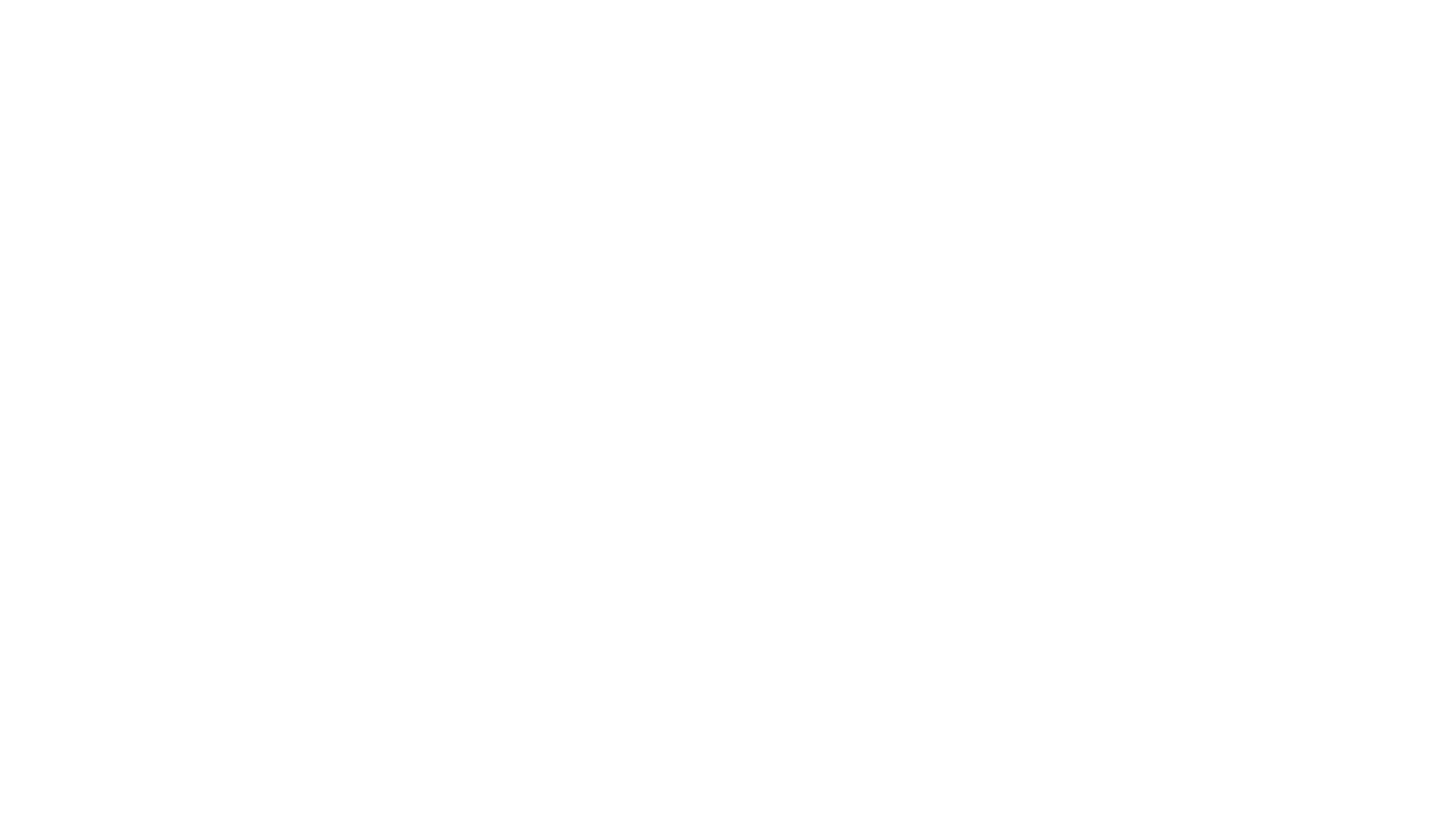 Duurzaamheid, duurzaam consumeren en sociale duurzaamheid
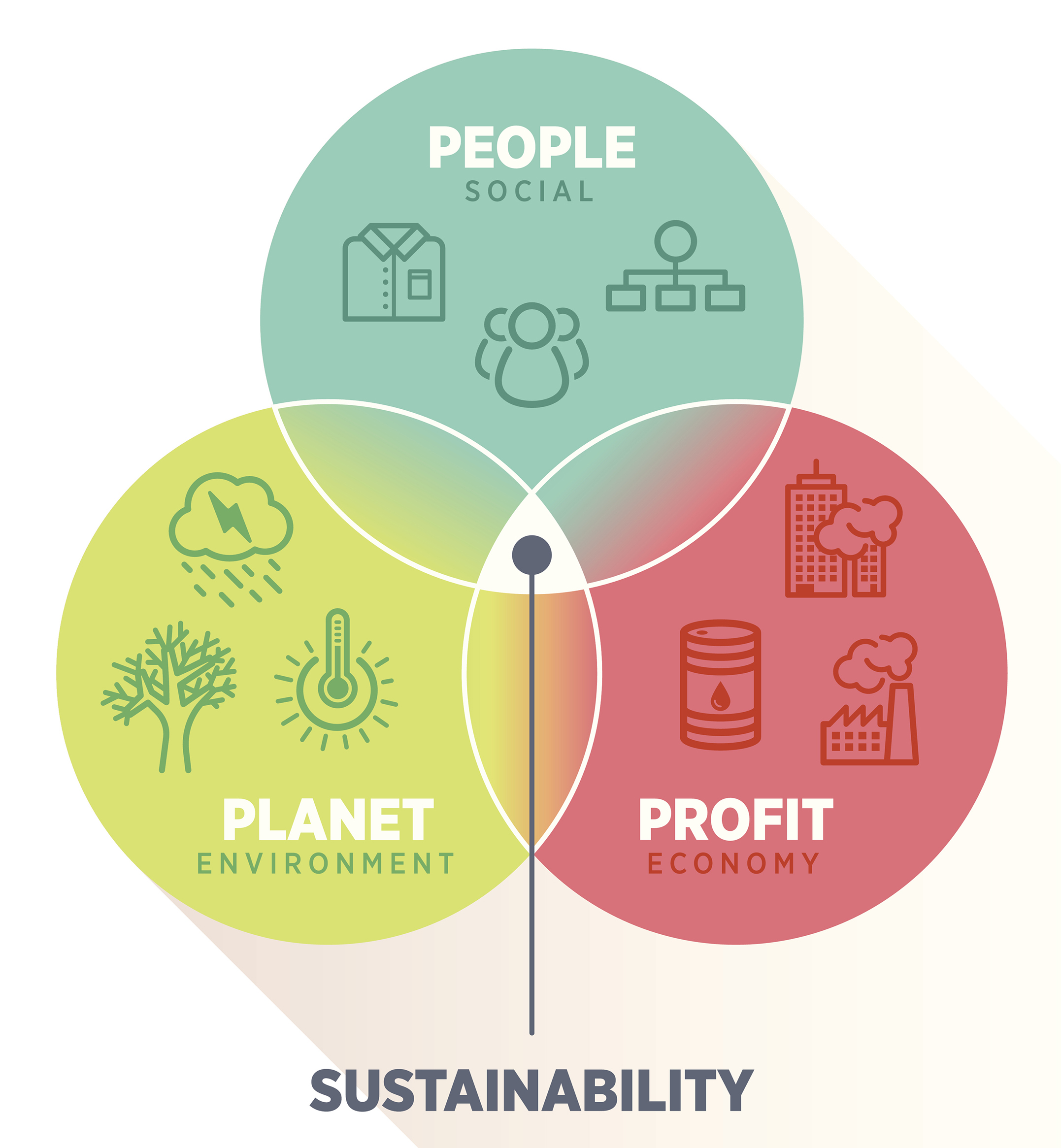 Duurzaamheid is een breed begrip, maar het komt er in het kort op neer dat in een duurzame wereld mens (people), milieu (planet) en economie (profit) met elkaar in evenwicht zijn, zodat we de aarde niet uitputten.
Duurzaam consumeren: filmpje!
https://video.search.yahoo.com/yhs/search;_ylt=AwrDQ3J_FiheG2gAKS80nIlQ;_ylu=X3oDMTBncGdyMzQ0BHNlYwNzZWFyY2gEdnRpZAM-;_ylc=X1MDMTM1MTE5NTcwMARfcgMyBGFjdG4DY2xrBGNzcmNwdmlkA0Q5YTJ4akV3TGpGNVhZUVdYSWxNZHdESE1UazBMZ0FBQUFBeFRaSC4EZnIDeWhzLWliYS0xBGZyMgNzYS1ncARncHJpZANMbUMxRWZRX1I1bXNfSjJGdjBYZ3VBBG5fcnNsdAM2MARuX3N1Z2cDMARvcmlnaW4DdmlkZW8uc2VhcmNoLnlhaG9vLmNvbQRwb3MDMARwcXN0cgMEcHFzdHJsAwRxc3RybAMyMQRxdWVyeQNkdXVyemFhbSUyMGNvbnN1bWVyZW4EdF9zdG1wAzE1Nzk2ODU2ODY-?p=duurzaam+consumeren&ei=UTF-8&fr2=p%3As%2Cv%3Av%2Cm%3Asa&fr=yhs-iba-1&hsimp=yhs-1&hspart=iba&type=33nt_8507_CHW_NL&param1=77435263654&param2=eyJ1YSI6Ik1vemlsbGFcLzUuMCAoV2luZG93cyBOVCAxMC4wOyBXaW42NDsgeDY0KSBBcHBsZVdlYktpdFwvNTM3LjM2IChLSFRNTCwgbGlrZSBHZWNrbykgQ2hyb21lXC83OS4wLjM5NDUuMTMwIFNhZmFyaVwvNTM3LjM2IiwiaXAiOiIxOTQuMTcxLjE2Mi41MCIsImdlbyI6Im5sIn0%3D&param3=eyJ2ZXJ0aWNhbCI6Im1vdmllcyIsInlpZCI6IjMzbnQiLCJjdGFnIjoiODUwN18zNzI0NDQ1MDlfZF9maWQ4NF9scDcuM193aXQxNTc2MzU1ODMxIiwiZG9tYWluIjoic2VhcmNoLndlYmFwcHNlYXJjaC5uZXQiLCJxdWVyeSI6ImR1dXJ6YWFtaGVpZCAifQ%3D%3D&param4=eyJjIjoxMTAsInEiOnRydWV9#id=3&vid=ae200ae18e0bf93e6fd3d9863d88e5cf&action=view
Sociale duurzaamheid
https://video.search.yahoo.com/yhs/search;_ylt=AwrC5pY2GCheAiIAUwk0nIlQ;_ylu=X3oDMTBncGdyMzQ0BHNlYwNzZWFyY2gEdnRpZAM-;_ylc=X1MDMTM1MTE5NTcwMARfcgMyBGFjdG4DY2xrBGNzcmNwdmlkA1pIaG9NakV3TGpGNVhZUVdYSWxNZHdBaE1UazBMZ0FBQUFCTGMwWXcEZnIDeWhzLWliYS0xBGZyMgNzYS1ncARncHJpZANRMGpLQ1hKdVF0dWVKZUhYNTdhSWVBBG5fcnNsdAM2MARuX3N1Z2cDMARvcmlnaW4DdmlkZW8uc2VhcmNoLnlhaG9vLmNvbQRwb3MDMARwcXN0cgMEcHFzdHJsAwRxc3RybAMyMgRxdWVyeQNzb2NpYWxlJTIwZHV1cnphYW1oZWlkBHRfc3RtcAMxNTc5Njg2MDU1?p=sociale+duurzaamheid&ei=UTF-8&fr2=p%3As%2Cv%3Av%2Cm%3Asa&fr=yhs-iba-1&hsimp=yhs-1&hspart=iba&type=33nt_8507_CHW_NL&param1=77435263654&param2=eyJ1YSI6Ik1vemlsbGFcLzUuMCAoV2luZG93cyBOVCAxMC4wOyBXaW42NDsgeDY0KSBBcHBsZVdlYktpdFwvNTM3LjM2IChLSFRNTCwgbGlrZSBHZWNrbykgQ2hyb21lXC83OS4wLjM5NDUuMTMwIFNhZmFyaVwvNTM3LjM2IiwiaXAiOiIxOTQuMTcxLjE2Mi41MCIsImdlbyI6Im5sIn0%3D&param3=eyJ2ZXJ0aWNhbCI6Im1vdmllcyIsInlpZCI6IjMzbnQiLCJjdGFnIjoiODUwN18zNzI0NDQ1MDlfZF9maWQ4NF9scDcuM193aXQxNTc2MzU1ODMxIiwiZG9tYWluIjoic2VhcmNoLndlYmFwcHNlYXJjaC5uZXQiLCJxdWVyeSI6ImR1dXJ6YWFtaGVpZCAifQ%3D%3D&param4=eyJjIjoxMTAsInEiOnRydWV9#id=1&vid=a912cd4400f0a241781e6358314c91bb&action=view
Welke voorbeelden komen langs in dit filmpje?
Aan welke andere begrippen kun je sociale duurzaamheid koppelen?
Leerarrangement Vrijwilligerswerk: editorial review
Leerdoel ​
Na het doornemen van de bronnen, het volgen van de lessen en het uitvoeren van de opdrachten kun je uitleggen hoe je vrijwillige inzet kunt sturen. Je hebt inzicht in generaties, leefstijlen, transitiemomenten en levensfasen en begrijpt dat een goede groep vrijwilligers bestaat aan een diversiteit van mensen.
De laatste stap was:
Leg een verband tussen je bevindingen en de manier waarop je vrijwillige inzet in je IBS wil vormgeven.
MVO
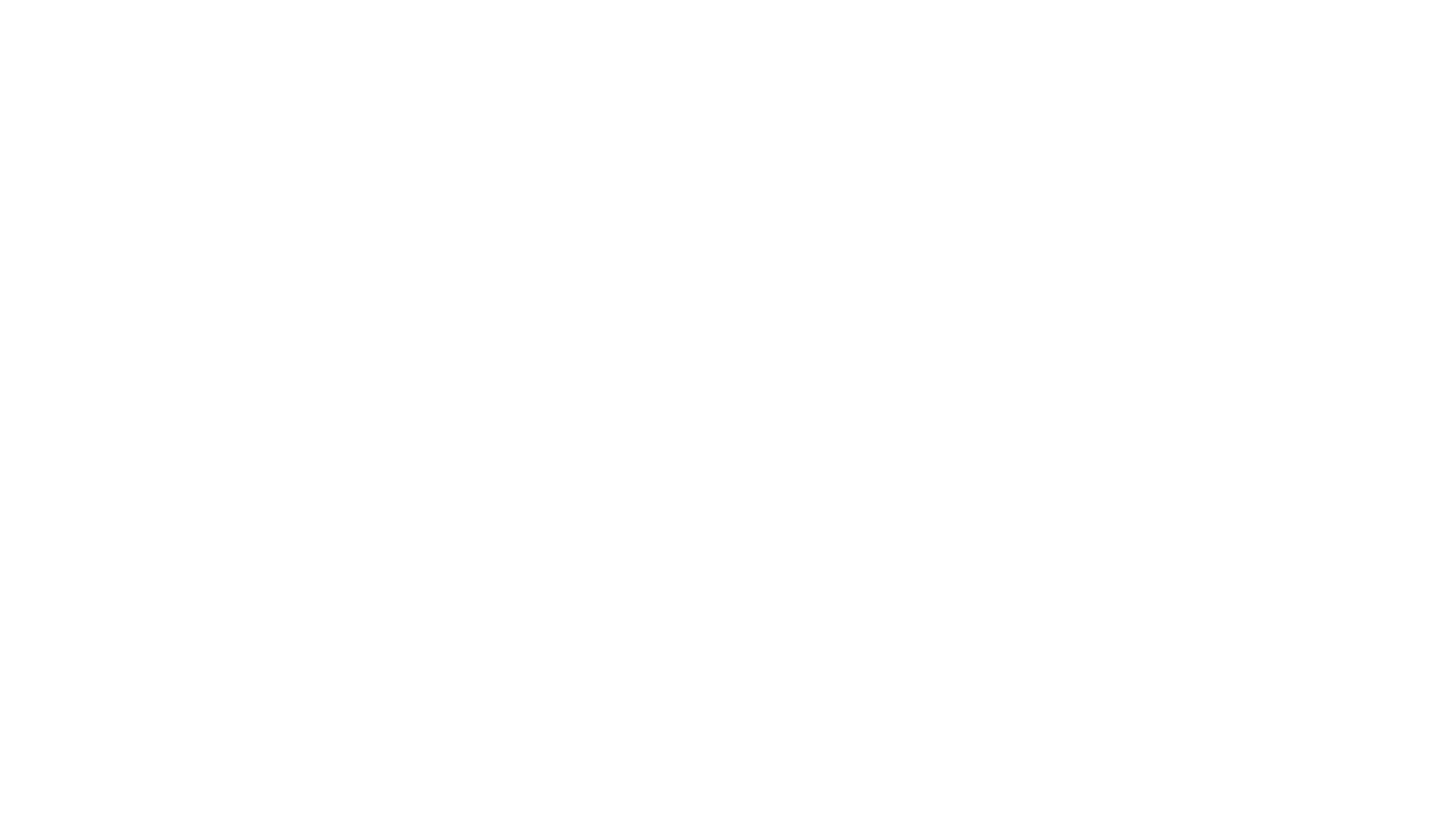 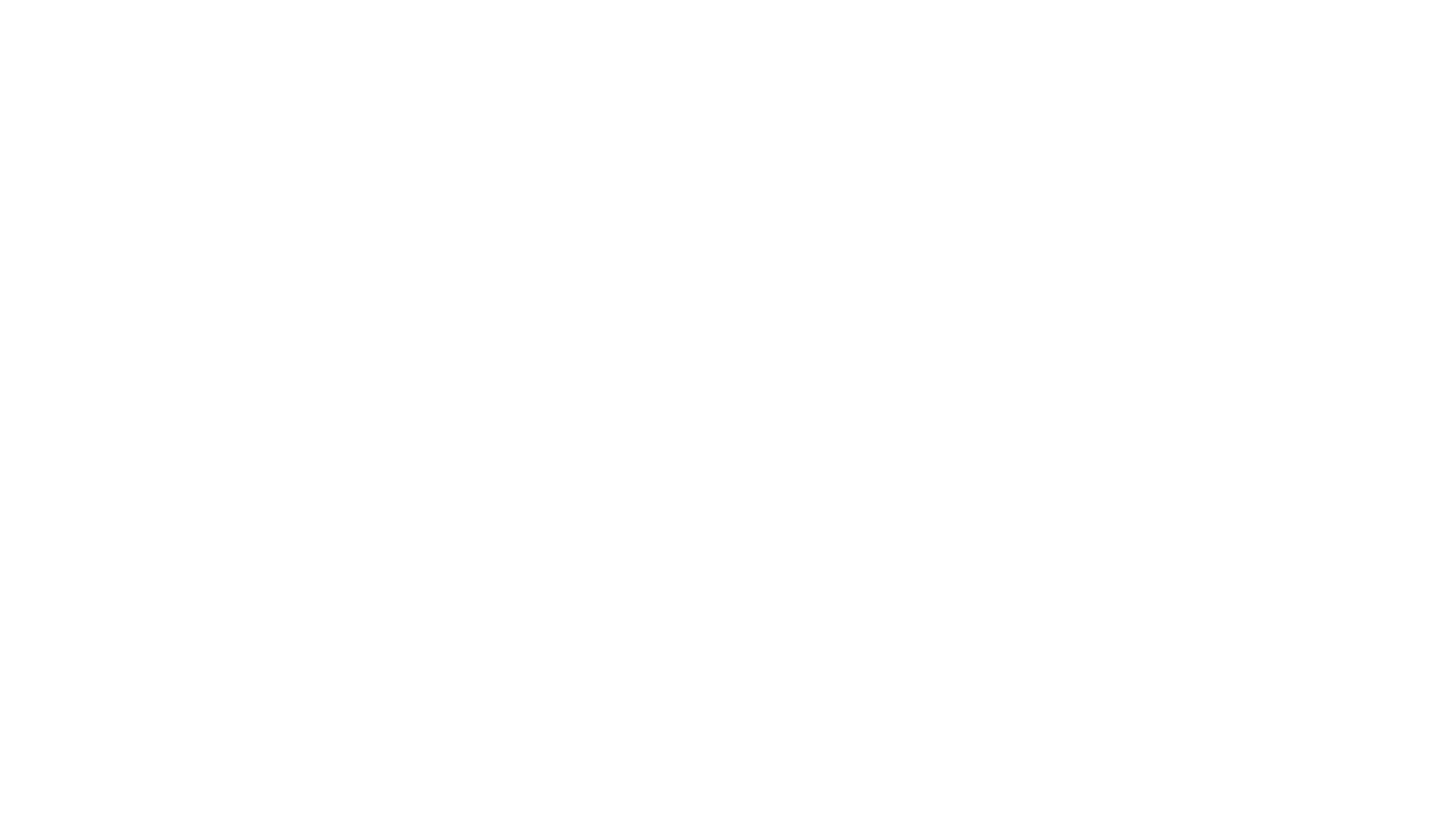 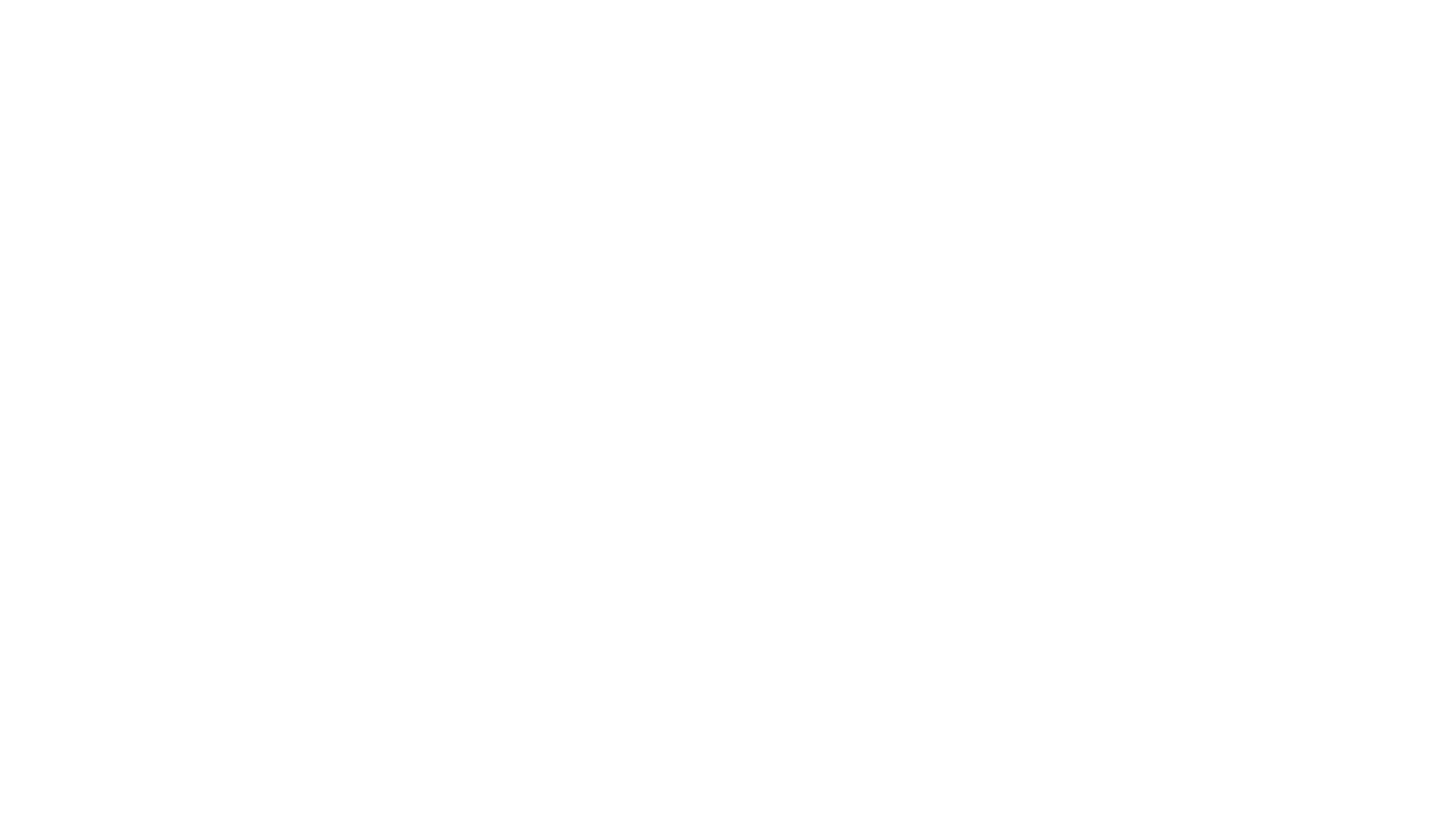 Quizzzzz
Begrippenlijst nalopen
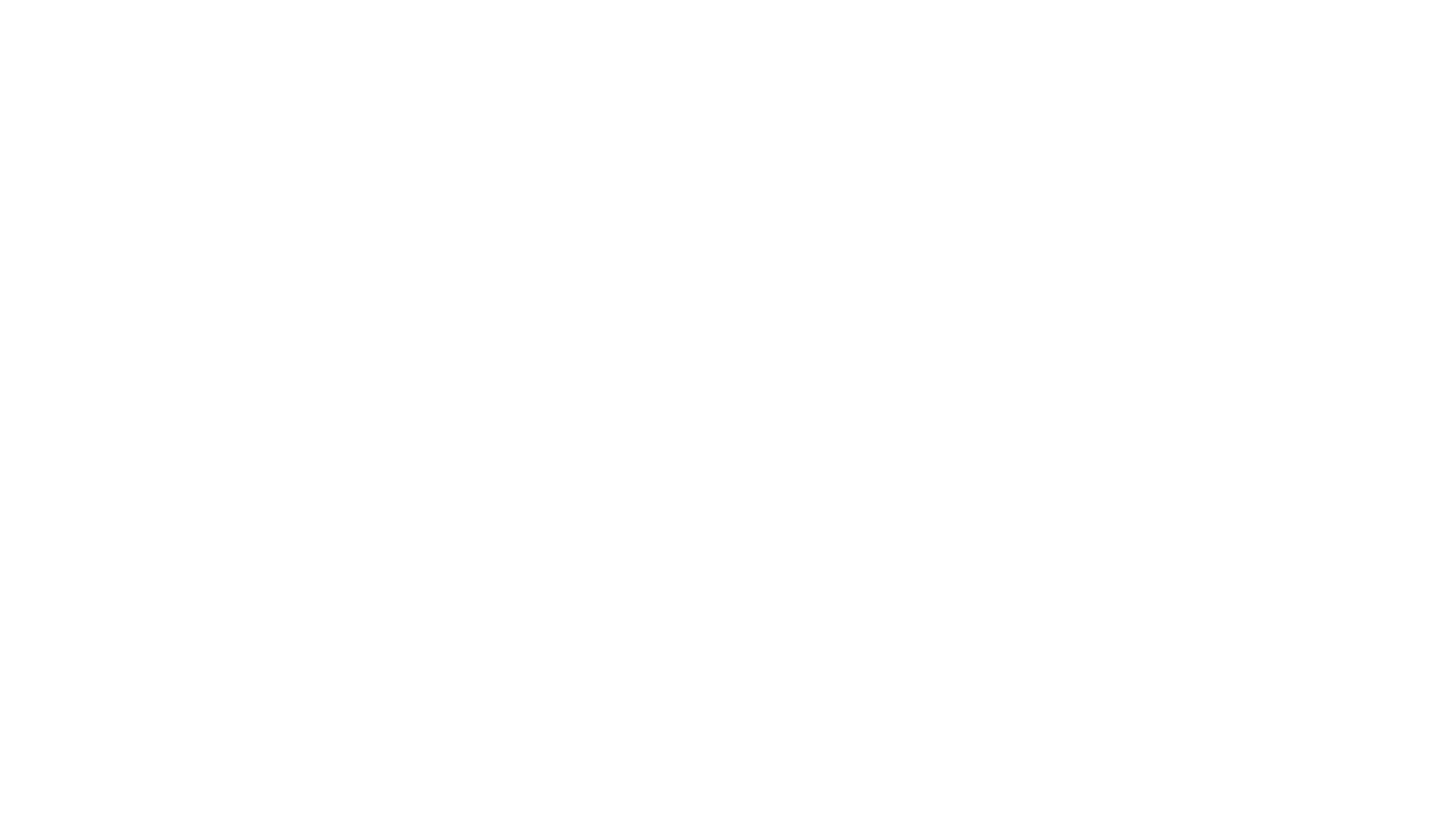 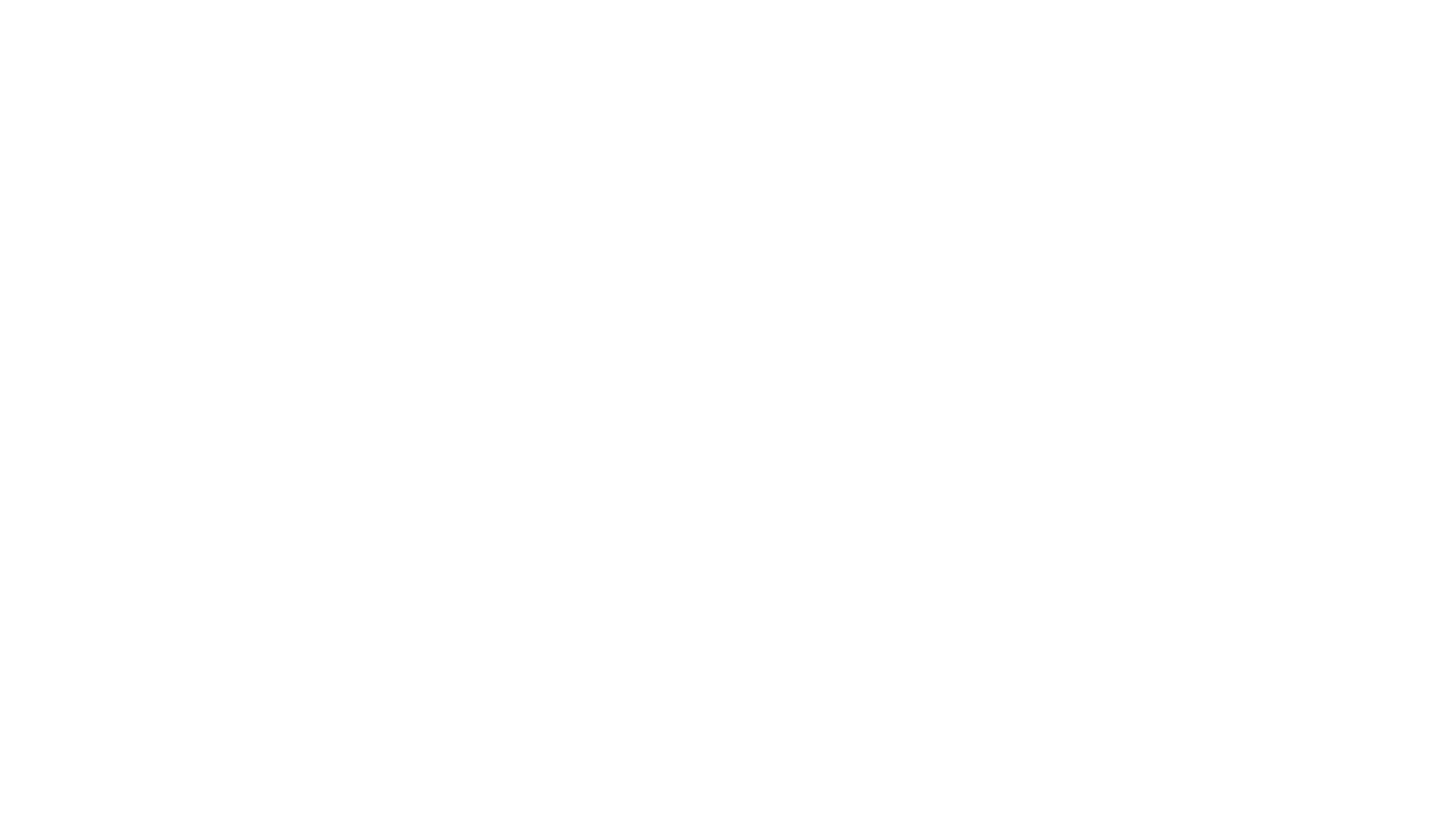 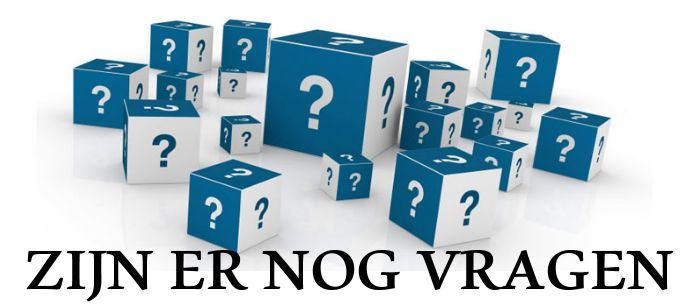 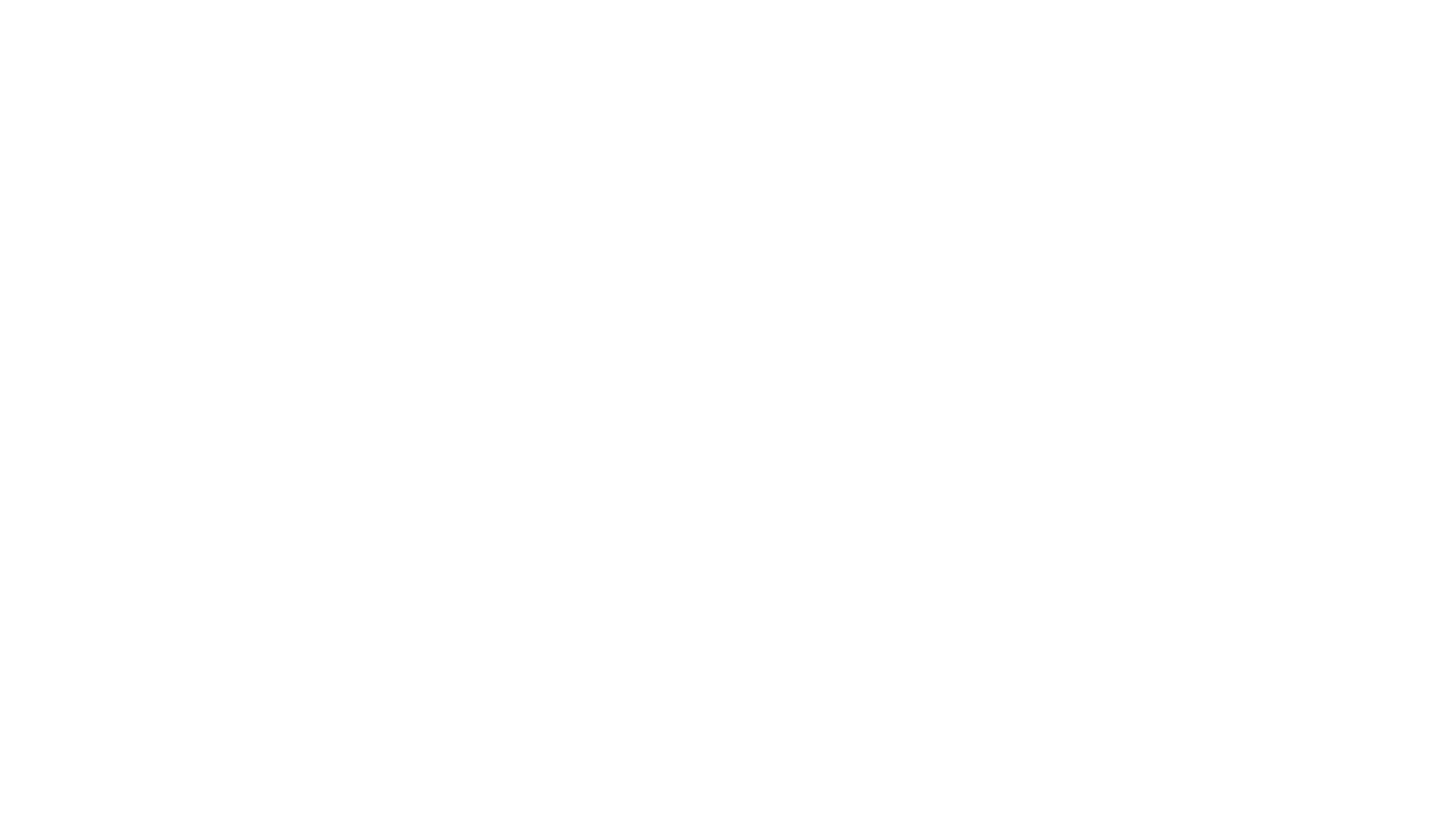 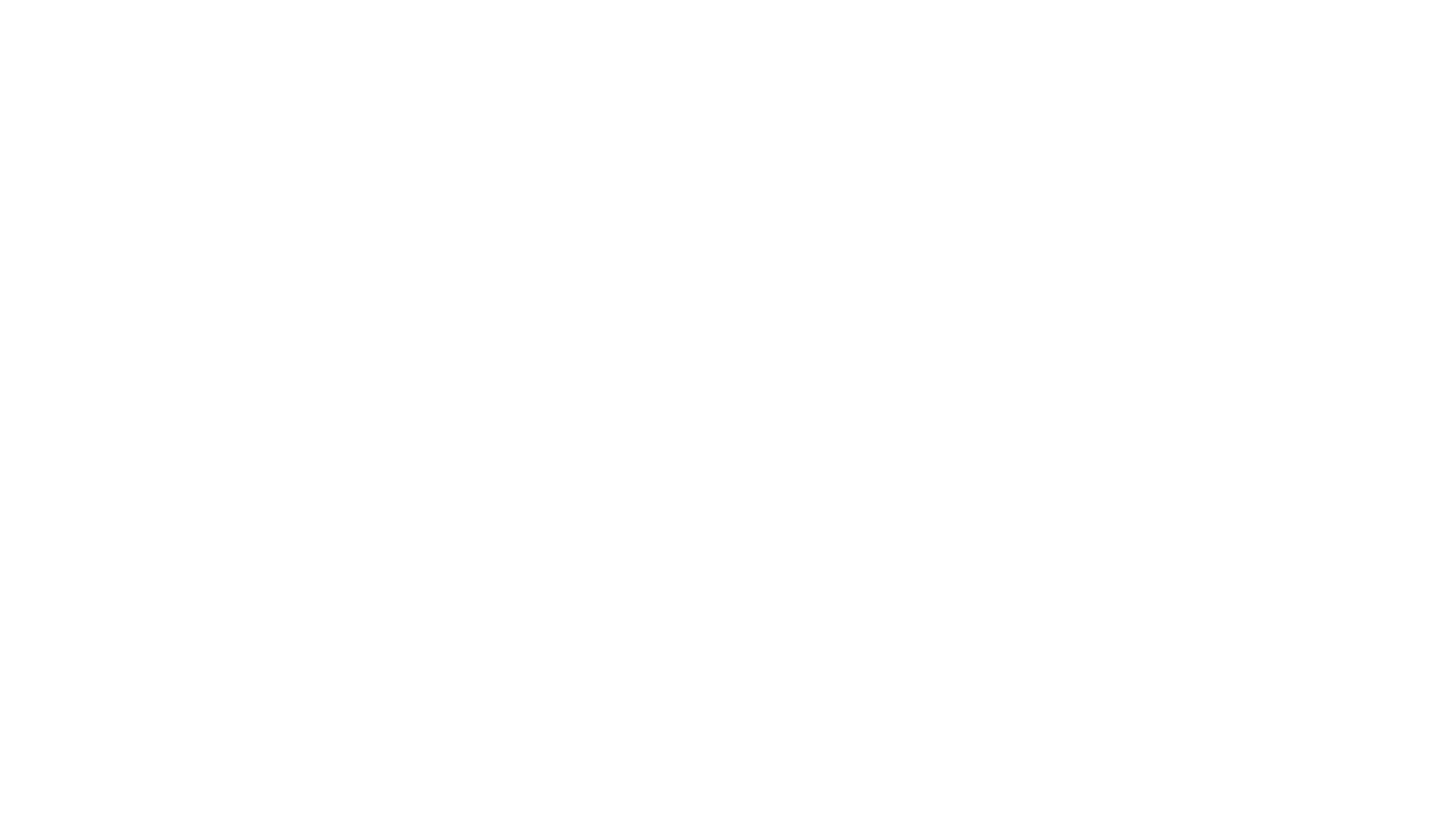 Zelfstandig werken; succes met de laatste loodjes!
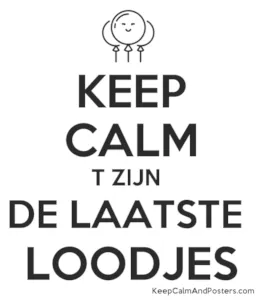 Begrippenlijst, IBS, reflectie video…doe je ding!